Vida Saludable
(Healthy Life)
Unit 3
Me maquillo/Me pinto







I put on makeup
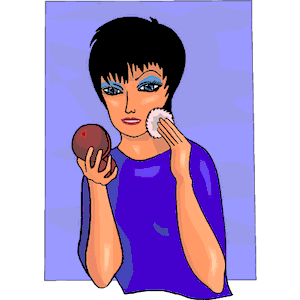 Me relajo






I relax
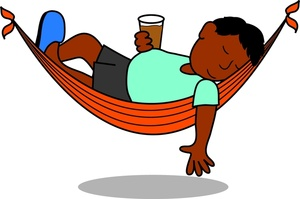 Me despierto






I wake up
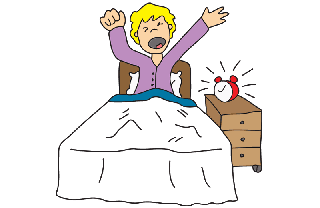 Me acuesto






I go to bed
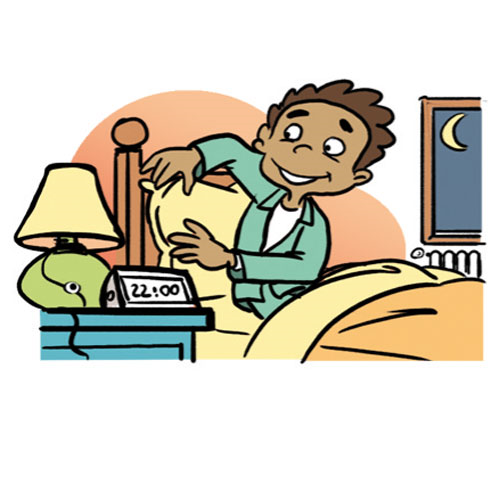 Hago ejercicios







I exercise
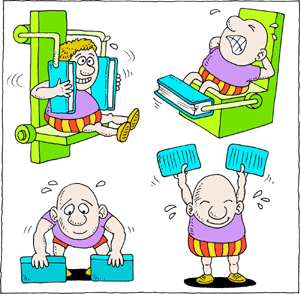 Me visto/Me desvisto







I get dressed/I get undressed
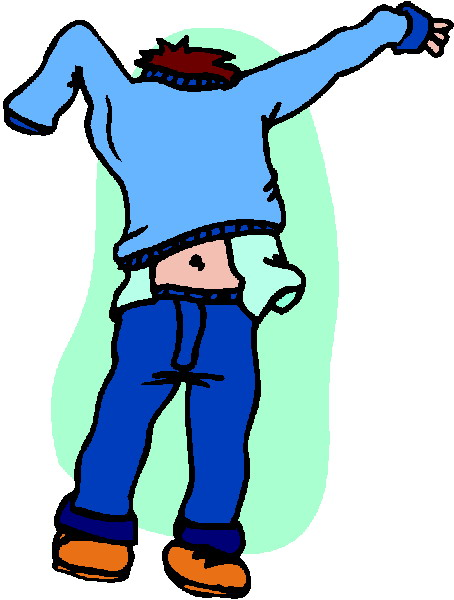 Me pongo







I put on
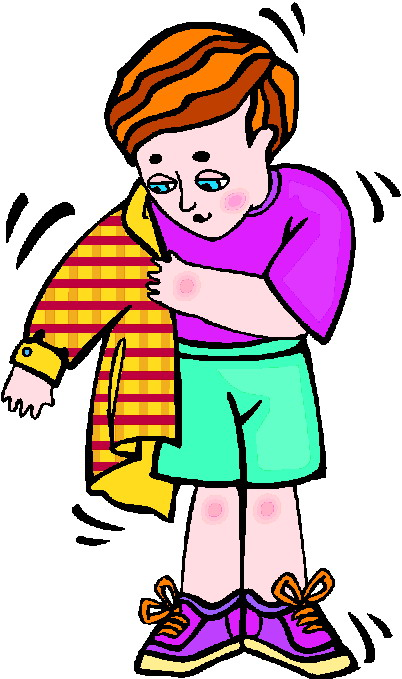 Me preparo






I get ready
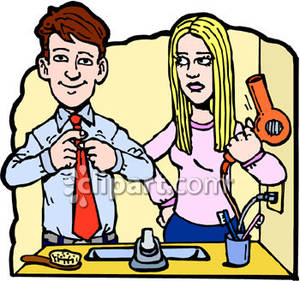 Me pongo…
Using the pictures given, state what you put on.

Ejemplo: 





Me pongo los zapatos.
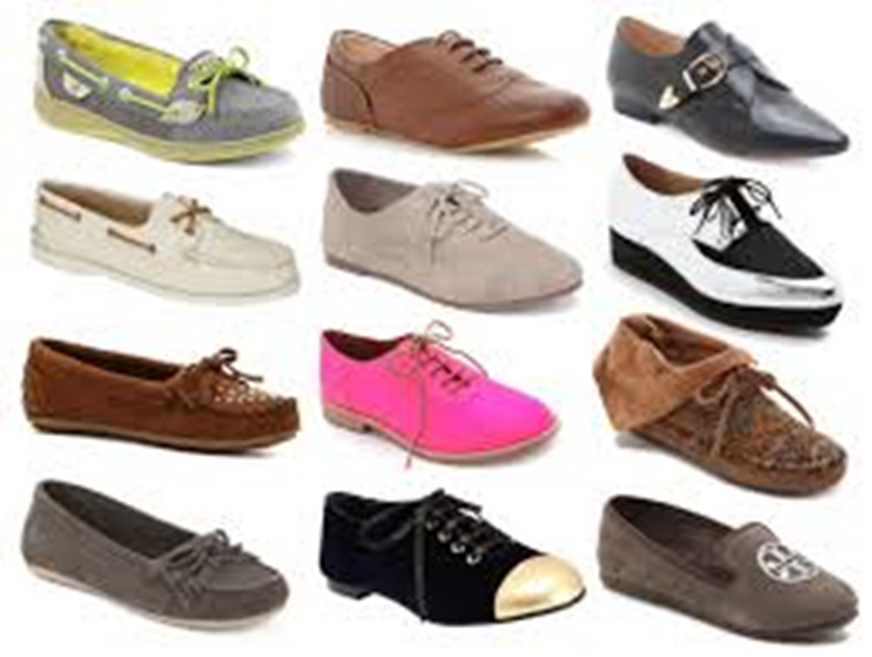 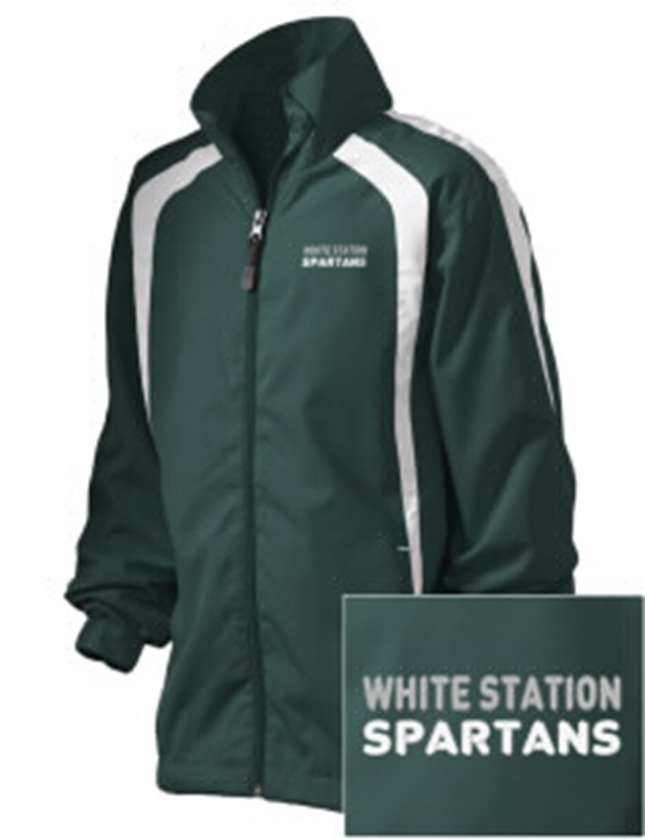 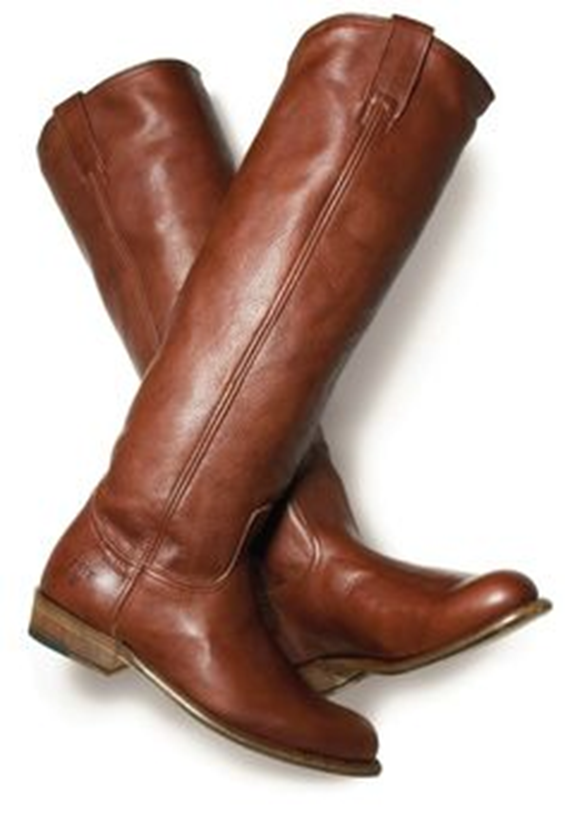 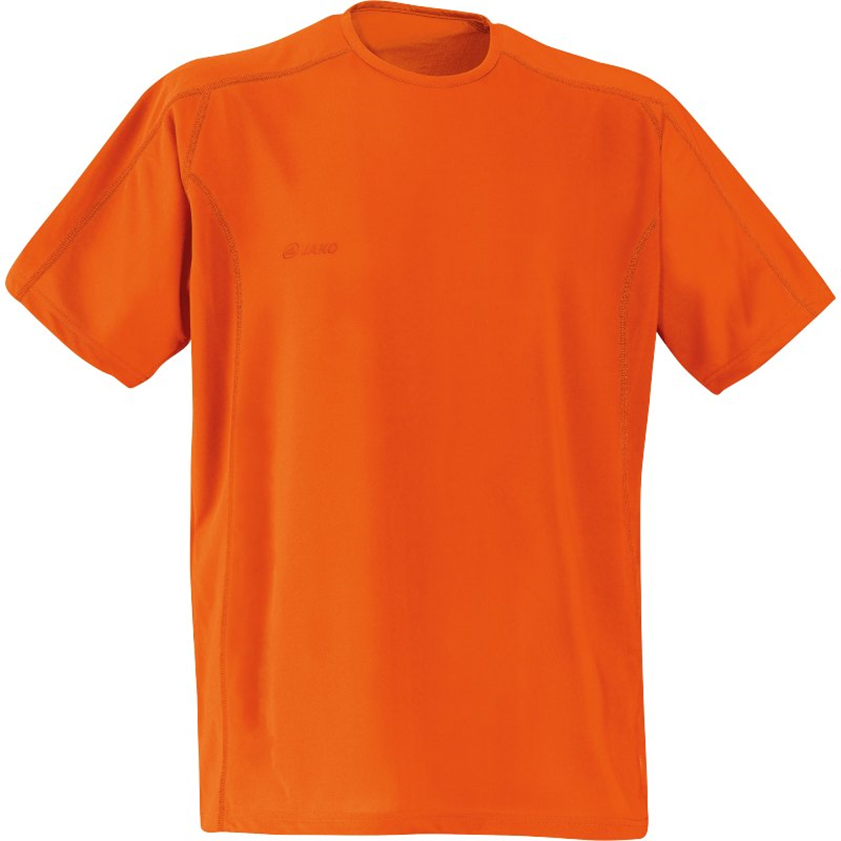 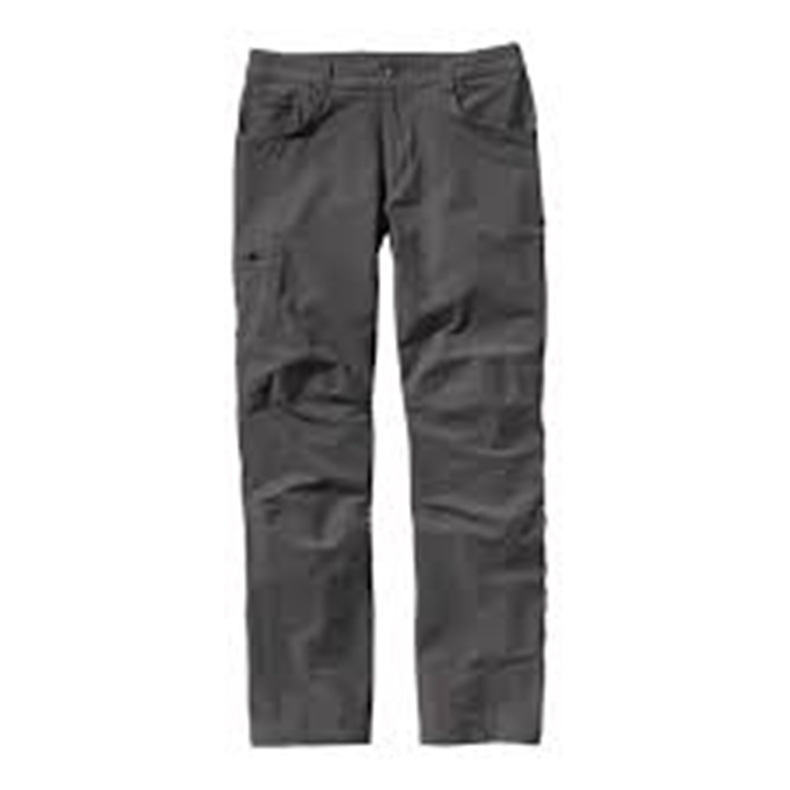 Ponerse: to put on
Write a sentence describing what you put on in the morning.

En la mañana…